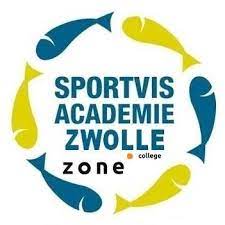 Periode 7: WaterbeheerAccoladeprofielen, plas-drassystemen, natuurvriendelijke oevers
Onderwerpen
Onderwerpen die besproken worden
- Overkluizing
- Accoladeprofielen 
- Plas-drassystemen 
- Natuurvriendelijke oevers
Doelstellingen
Kennis vergaren omtrent overkluizingen
Accoladeprofielen kunnen ontwerpen
Ecologische functie en hydrologische functie Plas-dras systymen kunnen omschrijven
Het belang van Natuurvriendelijke oevers kunnen omschrijven
Waterkwantiteit / Overkluizing
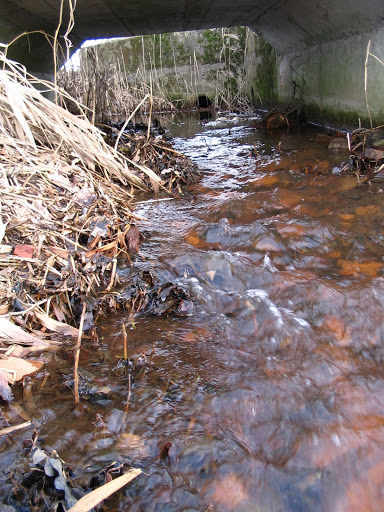 VB Waterkwantiteitsbeheer:

Overkluizing van beken
Met name in vroegere eeuw (Limburg)

Soms over enkele kilometers
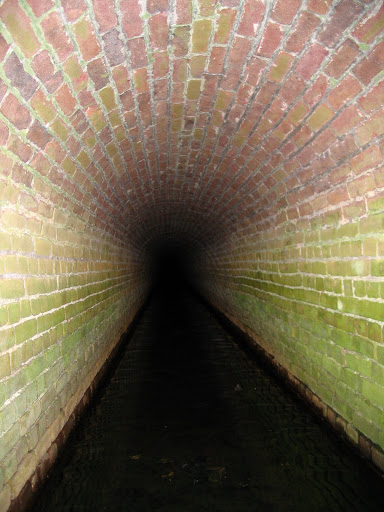 http://picasaweb.google.com/zandpaden/Overkluizingen#
Waterkwantiteit / Overkluizing
Overkluizing, ook wel een overkapping, die als een constructie over een watergang wordt heen gebouwd.
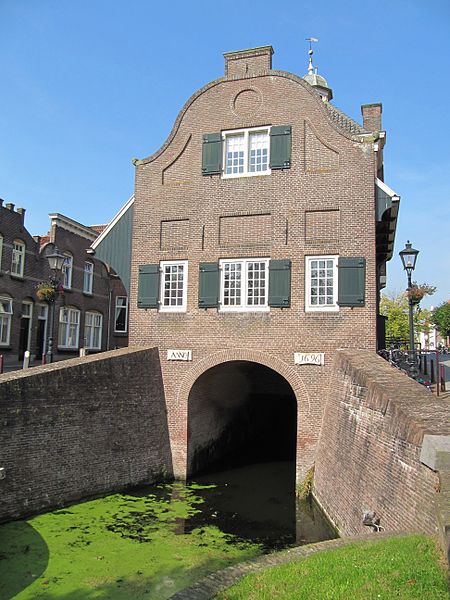 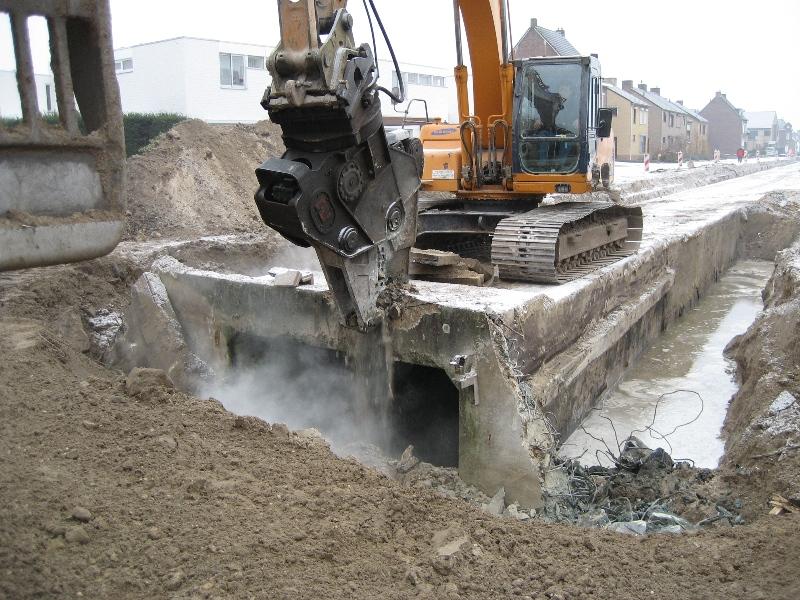 Bron: Wikipedia
Herstel beek door slopen v/d overkluizing
Accolade profielen
Accoladeprofielen als ontwerp voor inrichting van watersystemen
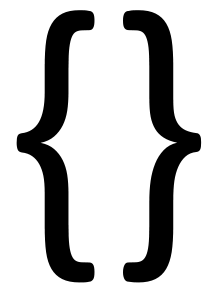 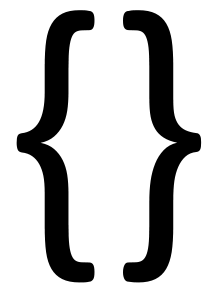 Accolade profielen
Accoladeprofielen als ontwerp voor inrichting van watersystemen
Accolade profielen
Accolade profielen
Inrichting van beken, rivieren of kanalen met een accolade profiel, kan in tijden van hevige regenval of wateraanvoer door bv smeltwater, het water de ruimte geven ipv overstromingen te veroorzaken
Accolade profielen
Bijkomend voordeel accolade profielen:
Water krijgt meer tijd om in te zijgen in de bodem
Verdroging (zakken grondwaterstand) wordt hierdoor deels hersteld
Overmatige hoeveelheden water in benedenstrooms gelegen delen rondom beken en rivieren; minder kans op overstroming
Langer vasthouden gebieds eigen water
Vroeger ontwerp
Accolade profiel
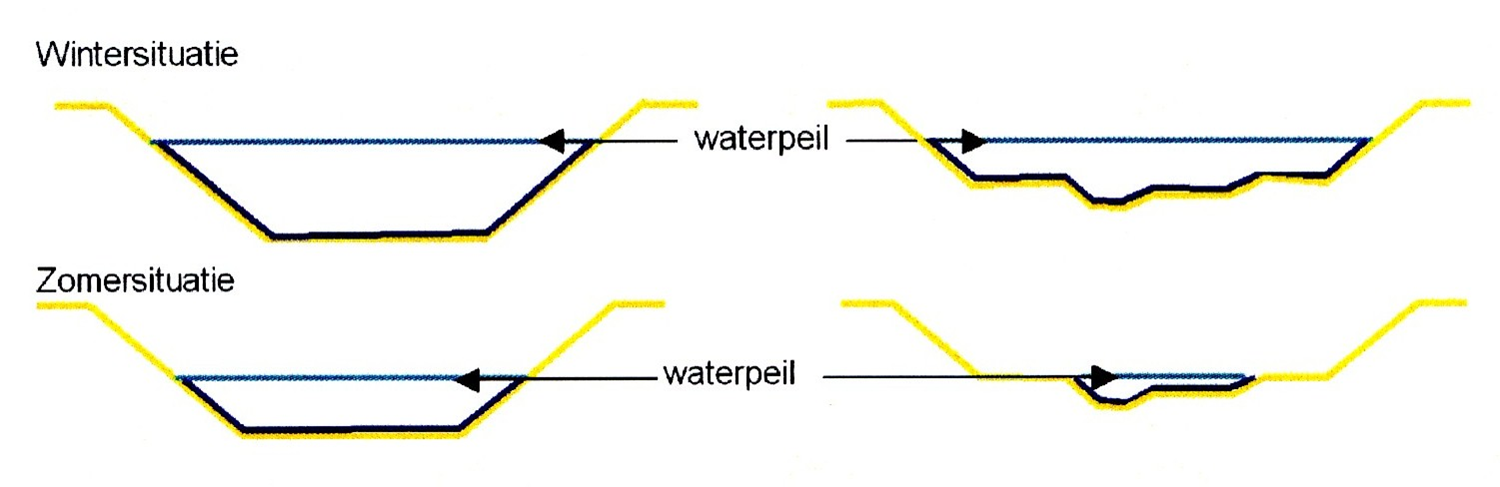 Bij droogte: zo min mogelijk contact met ondergrond: smal, ondiep
Bij wateroverlast: zo veel mogelijk contact met ondergrond: breed, ondiep
accoladeprofielen
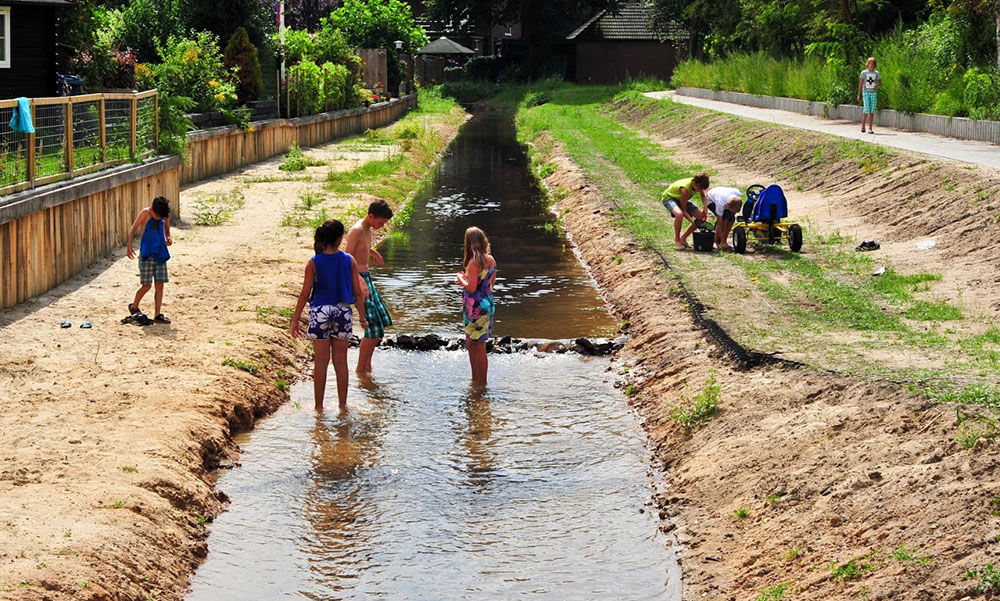 accoladeprofielen
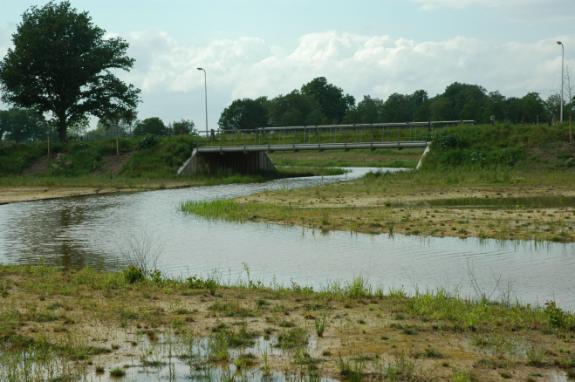 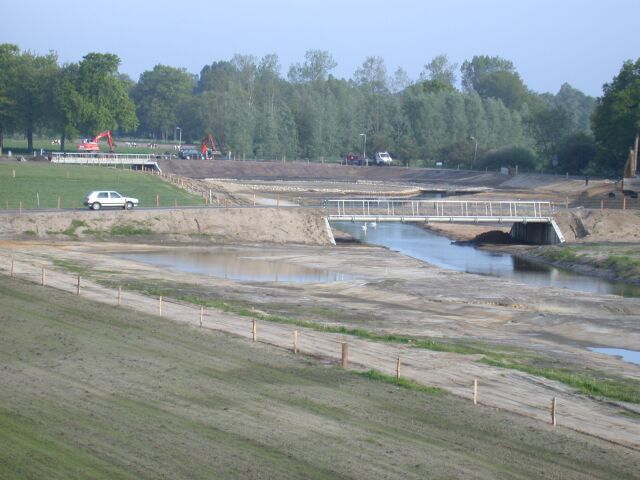 Plas-drassystemen
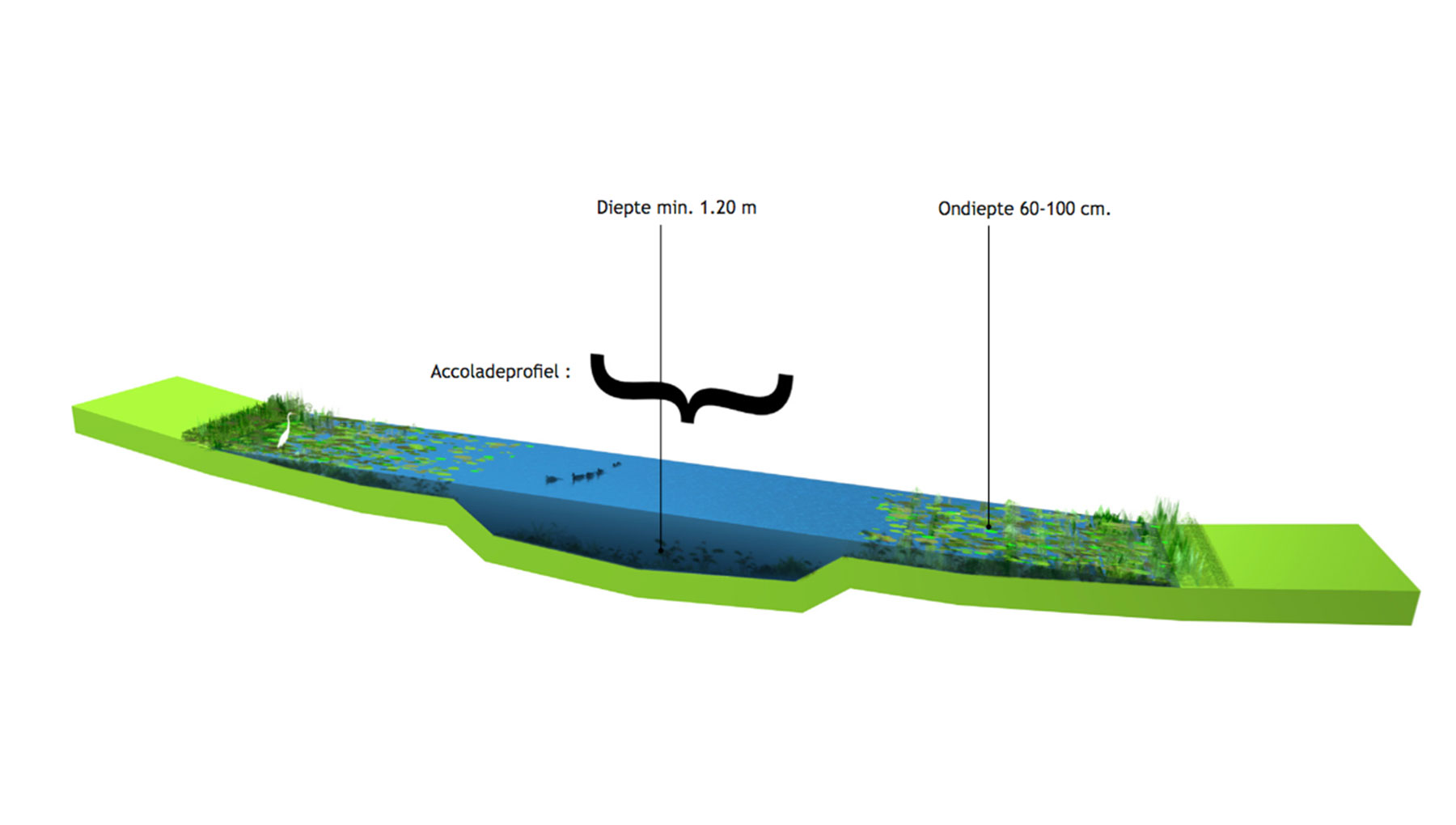 Plas-drassystemen zijn van grote waarde voor de ecologie in een stroomgebied. Het biedt leefgebied voor moerasachtige verlandingsvegetatie en bijbehorende faunasoorten o.a. diverse libellesoorten (glazenmakers), watergebonden / bedreigde broedvogelsoorten (roerdomp, zilverreiger, grutto)
Plas-drassystemen
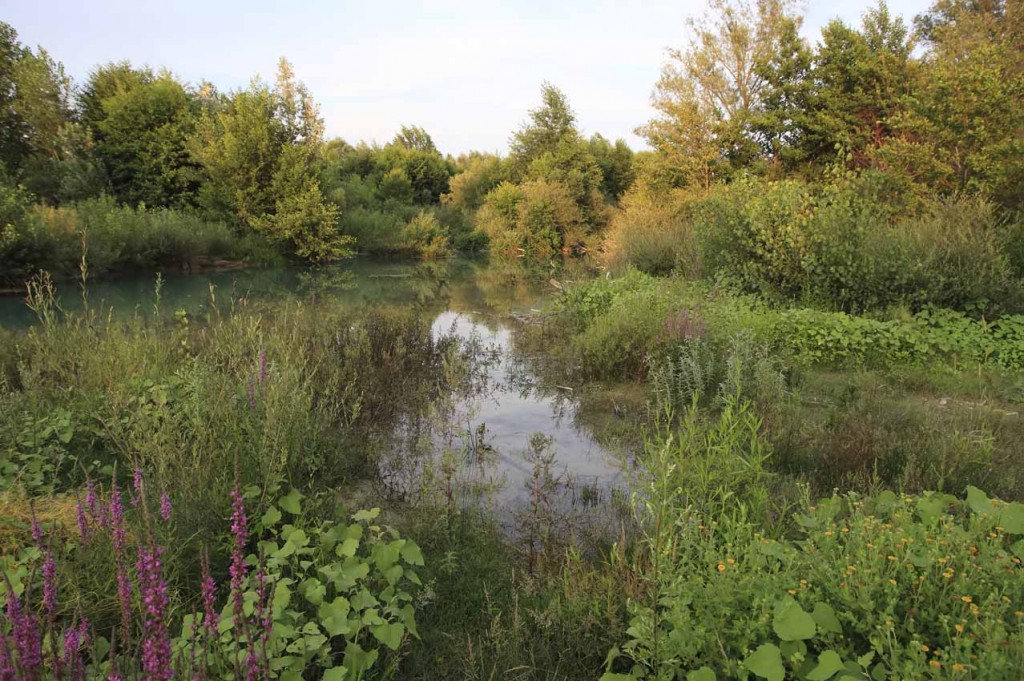 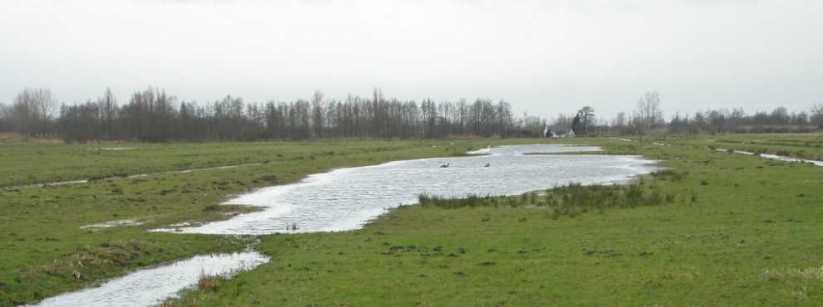 Natuurvriendelijke oevers
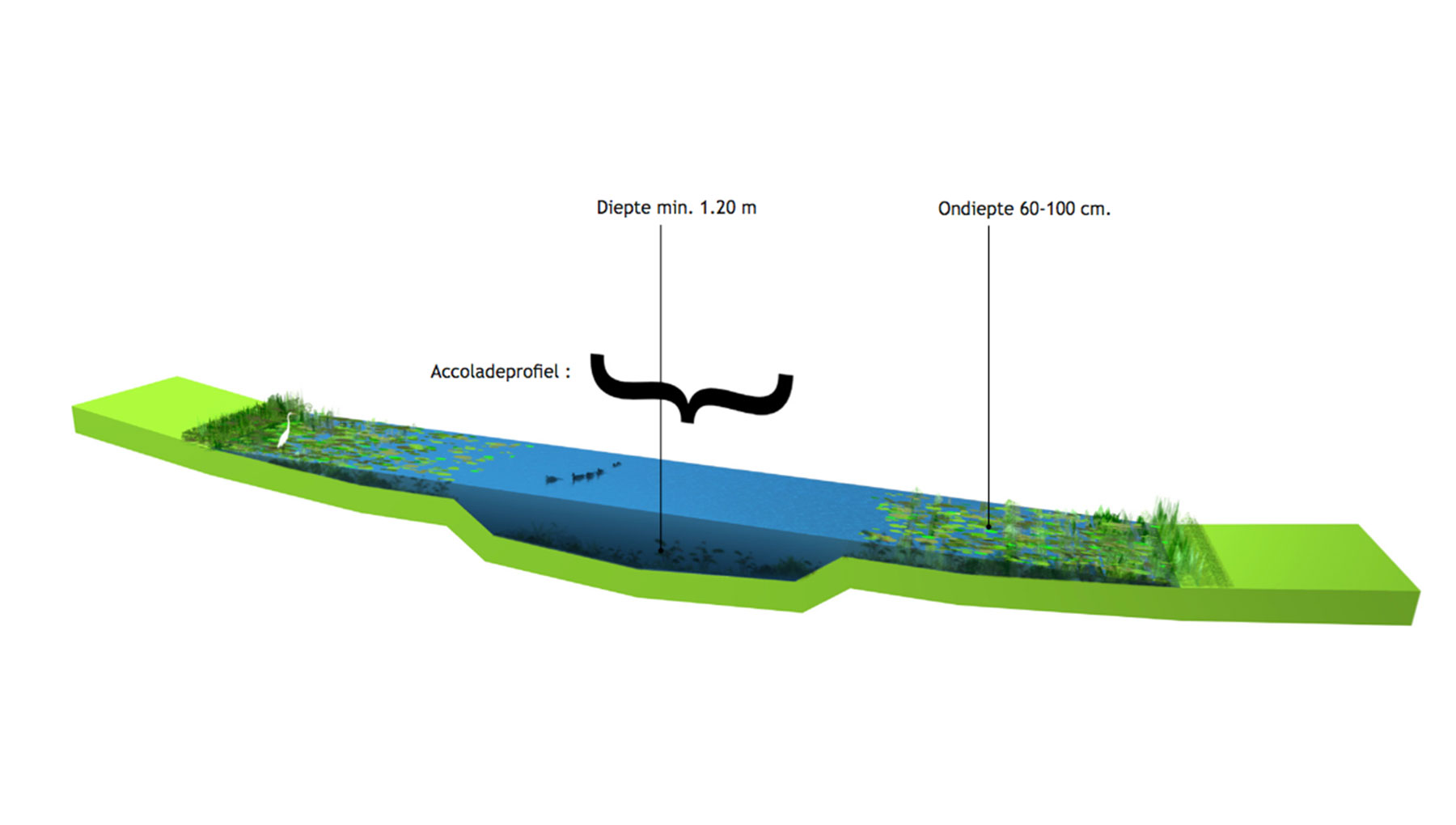 Natuurvriendelijke oevers
Natuurvriendelijke oevers
VB Waterkwaltiteitsbeheer:

Aanleg en ontwikkeling natuurvriendelijke oevers en over dimensioneren



Herken je een deel van het accolade profiel???
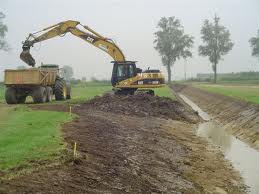 Natuurvriendelijke oevers
Vergroten de biodiversiteit in waterrijke systemen. Bieden paai- foerageer- en rustmogelijkheden voor reofielen, limnofielen en eurytope soorten. Ook in stedelijk gebied!